Visual Studio Code – SVN Client(TortoiseSVN)
이 문서는 나눔글꼴로 작성되었습니다. 다운받기
정도윤(2022-03-22)
목차
1. Visual Studio Code – SVNClient 설치하기
Extension 기능으로 SVN을 설치한다.
2. Visual Studio Code – SVNClient 설치하기(TortoiseSVN)
TortoiseSVN을 설치한다.
3. Visual Studio Code – SVNClient 설정하기(product.json)
Visual Studio Code의 AppData의 product.json을 수정한다.
4. Visual Studio Code – SVNClient(SVN:Checkout)
SVN을 사용할 수 있다.
1. Visual Studio Code – SVNClient 설치하기
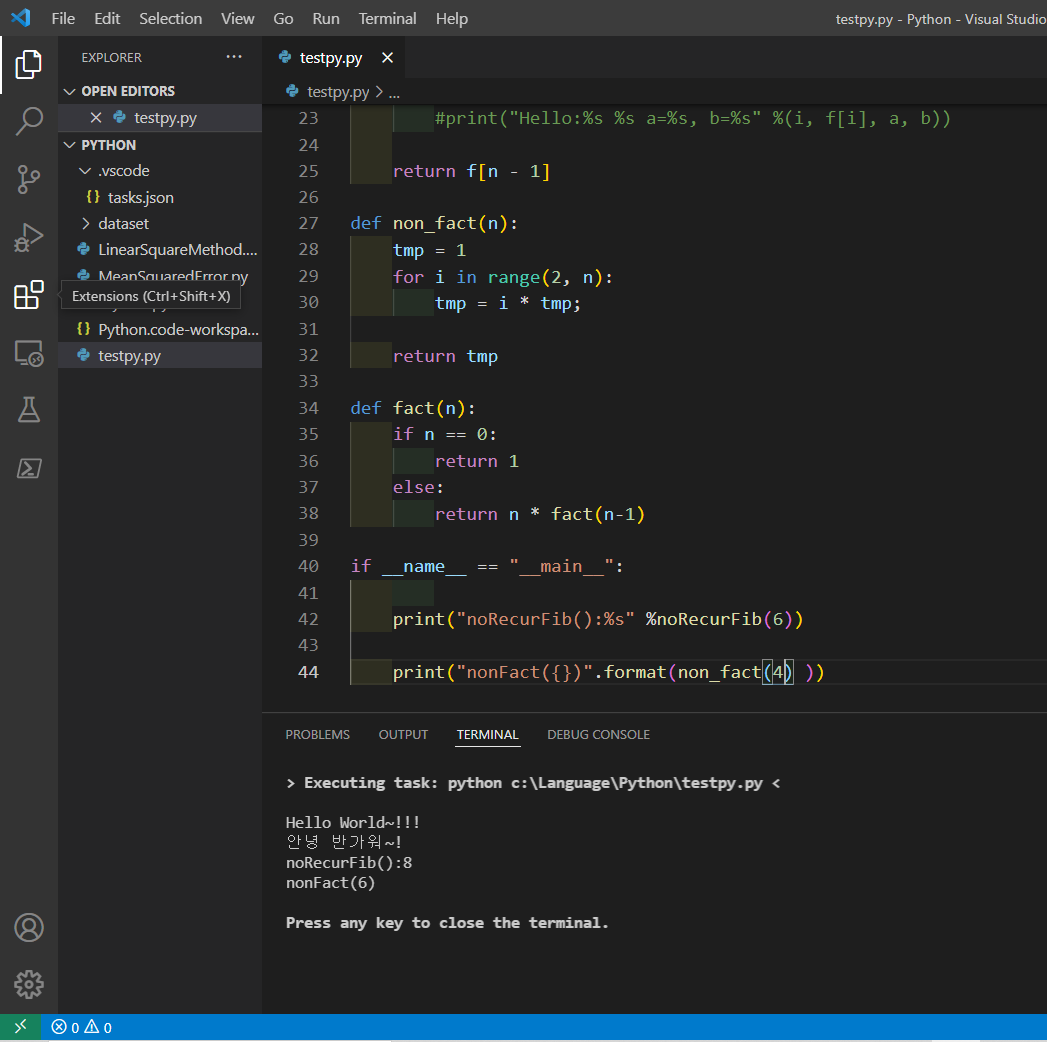 1. Visual Studio Code – SVNClient 설치하기
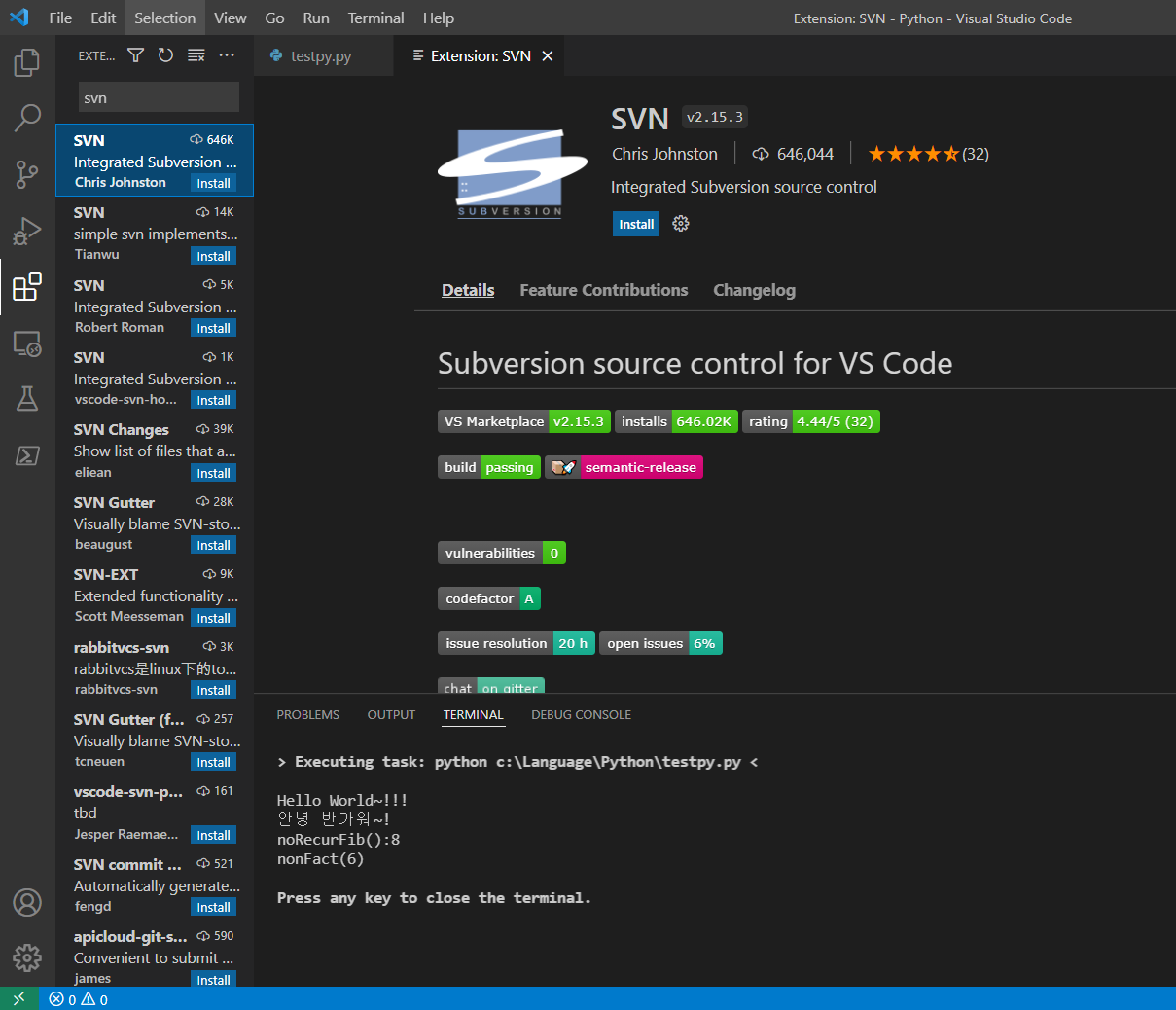 1. Visual Studio Code – SVNClient 설치하기
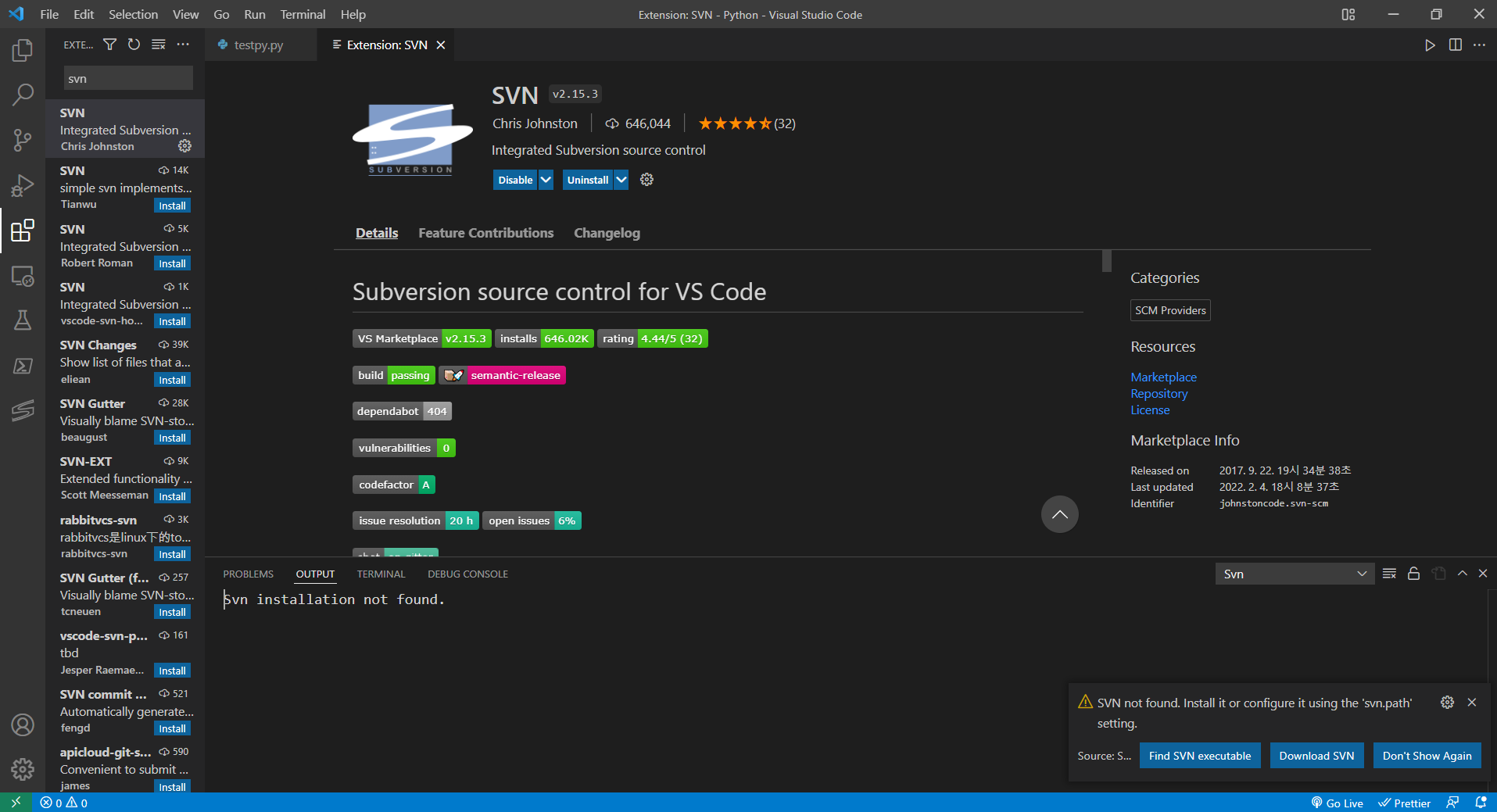 1. Visual Studio Code – SVNClient 설치하기
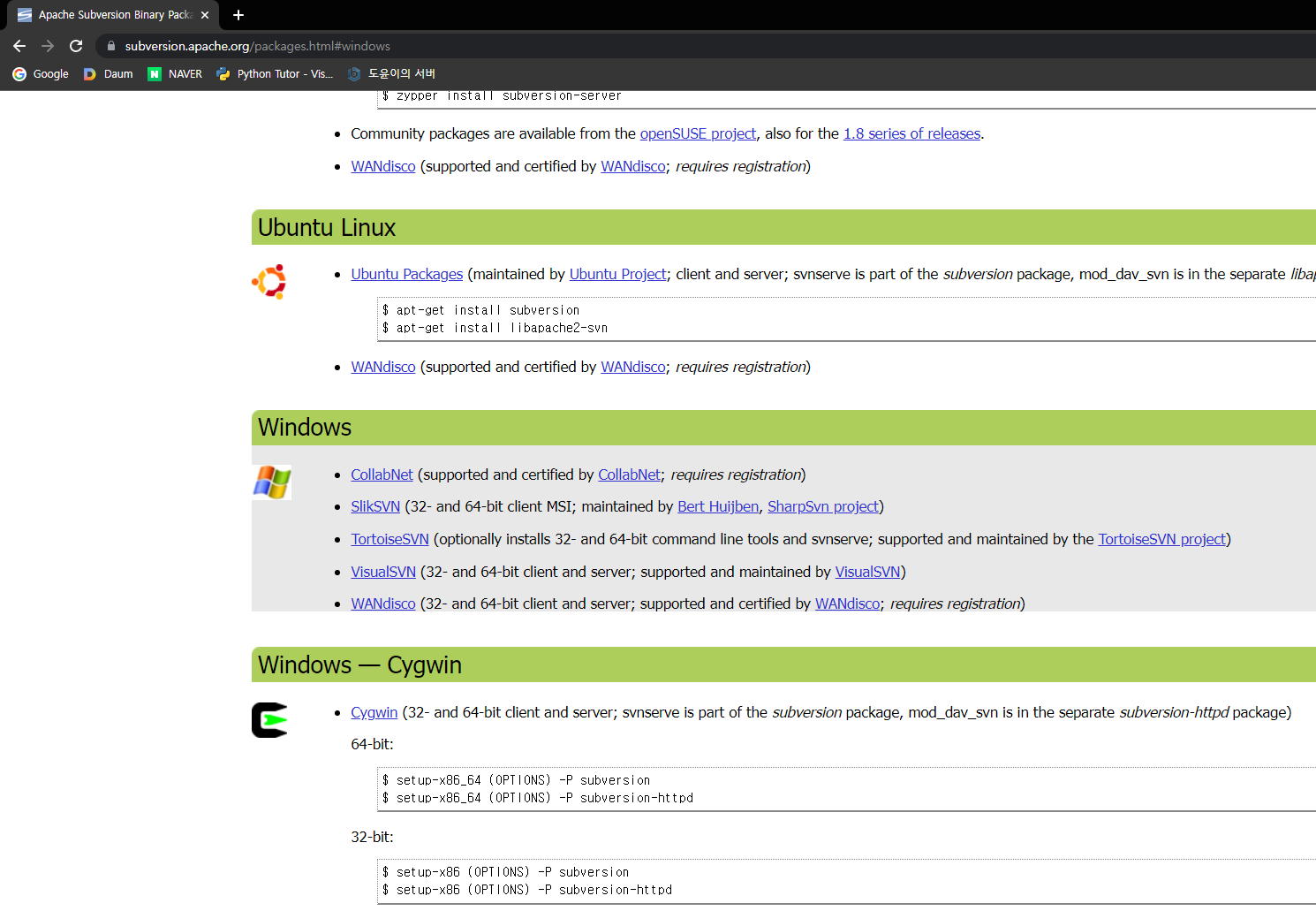 2. Visual Studio Code – SVNClient 설치하기(TortoiseSVN)
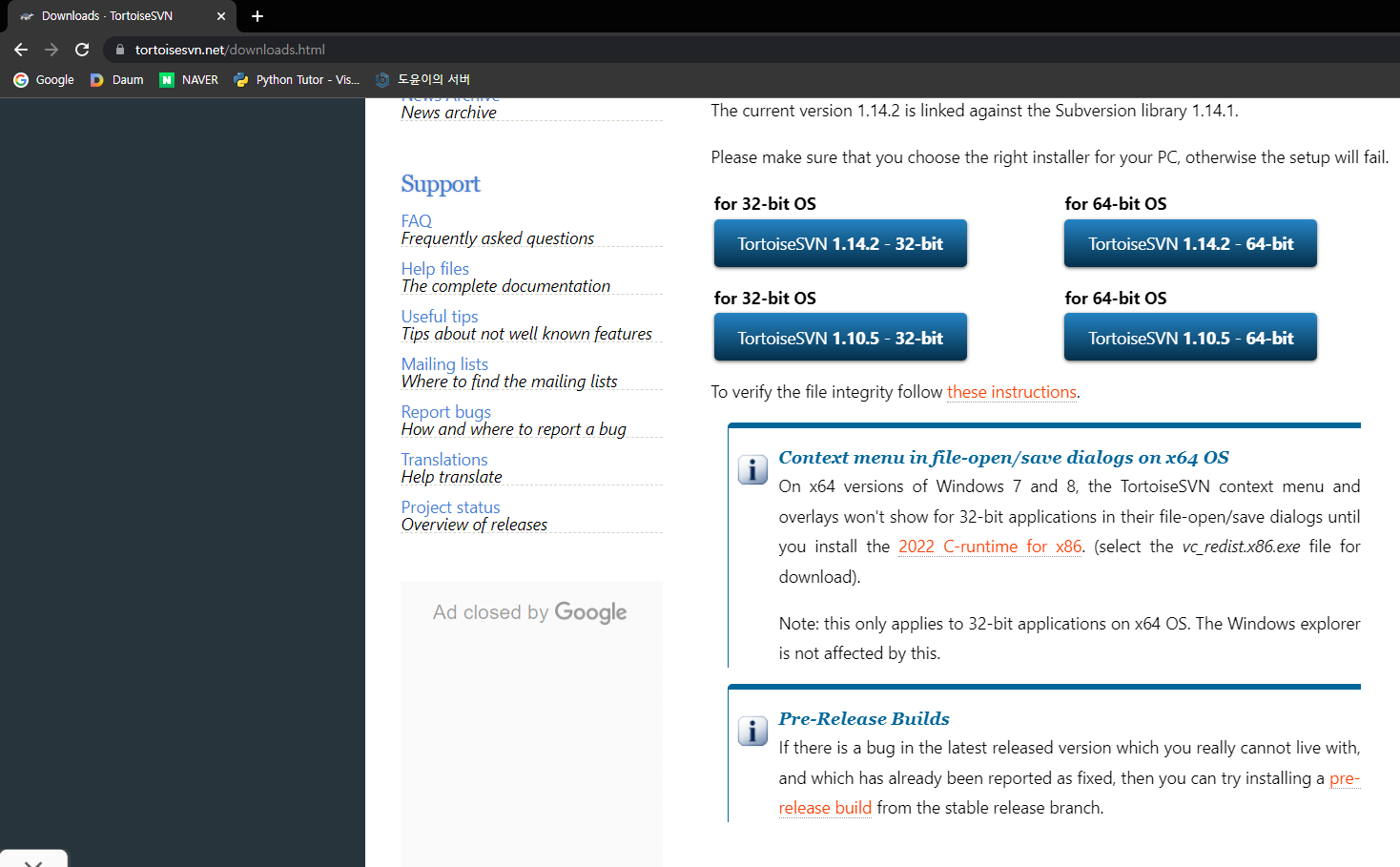 2. Visual Studio Code – SVNClient 설치하기(TortoiseSVN)
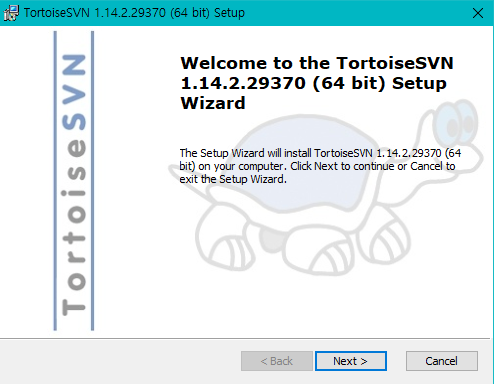 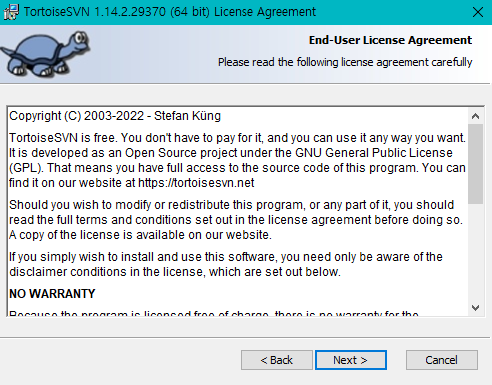 2. Visual Studio Code – SVNClient 설치하기(TortoiseSVN)
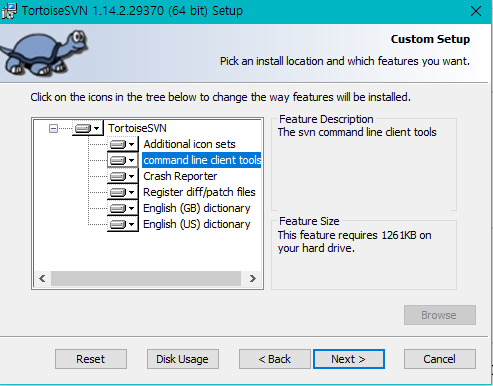 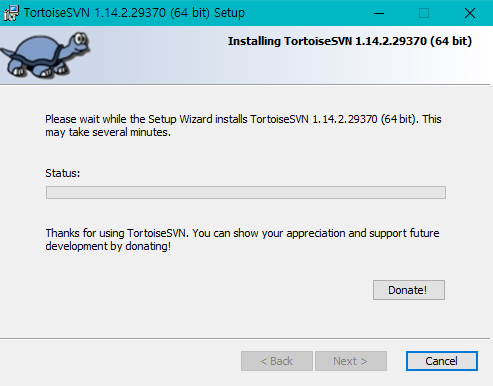 2. Visual Studio Code – SVNClient 설치하기(TortoiseSVN)
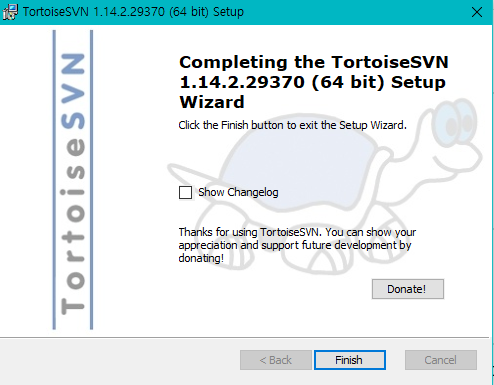 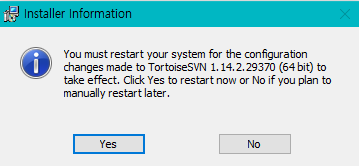 3. Visual Studio Code – SVNClient 설정하기(product.json)
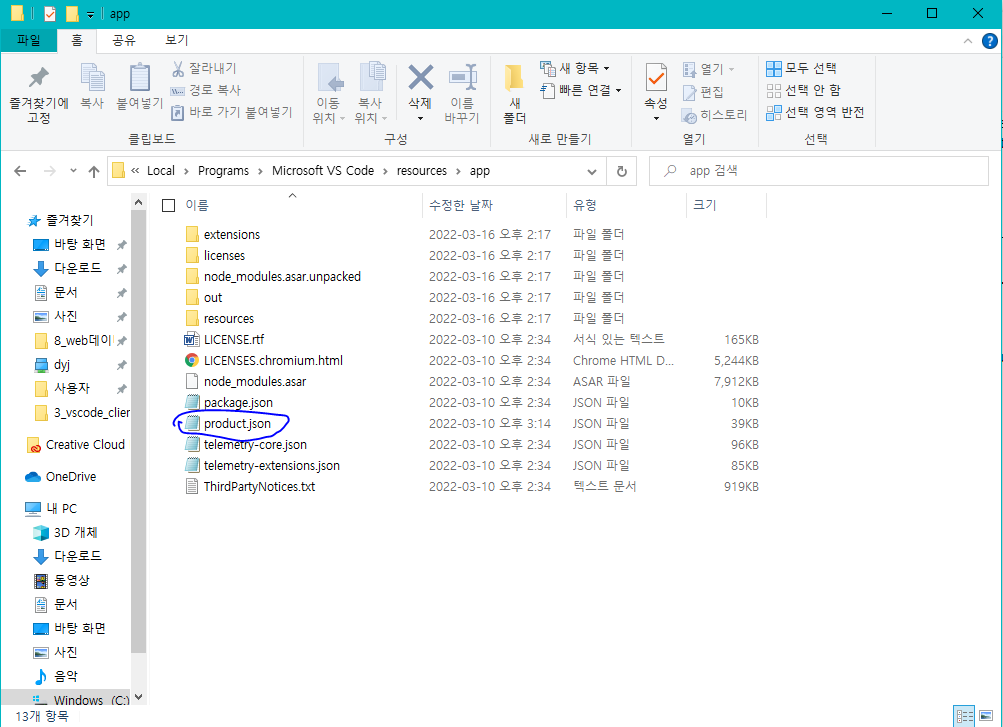 3. Visual Studio Code – SVNClient 설정하기(product.json)
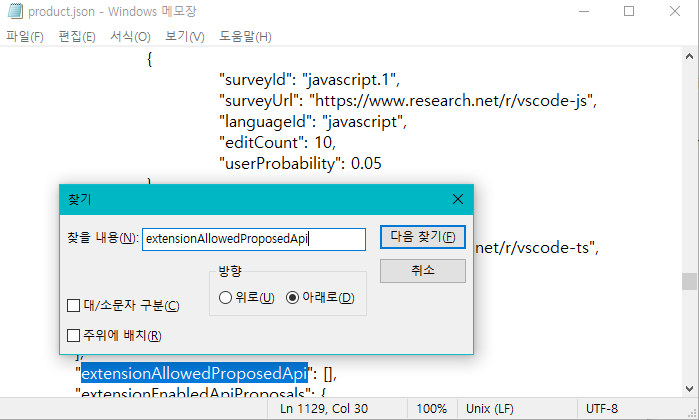 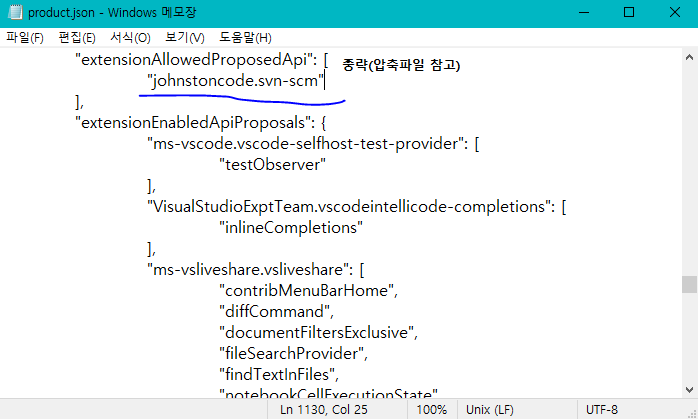 4. Visual Studio Code – SVNClient(SVN:Checkout)
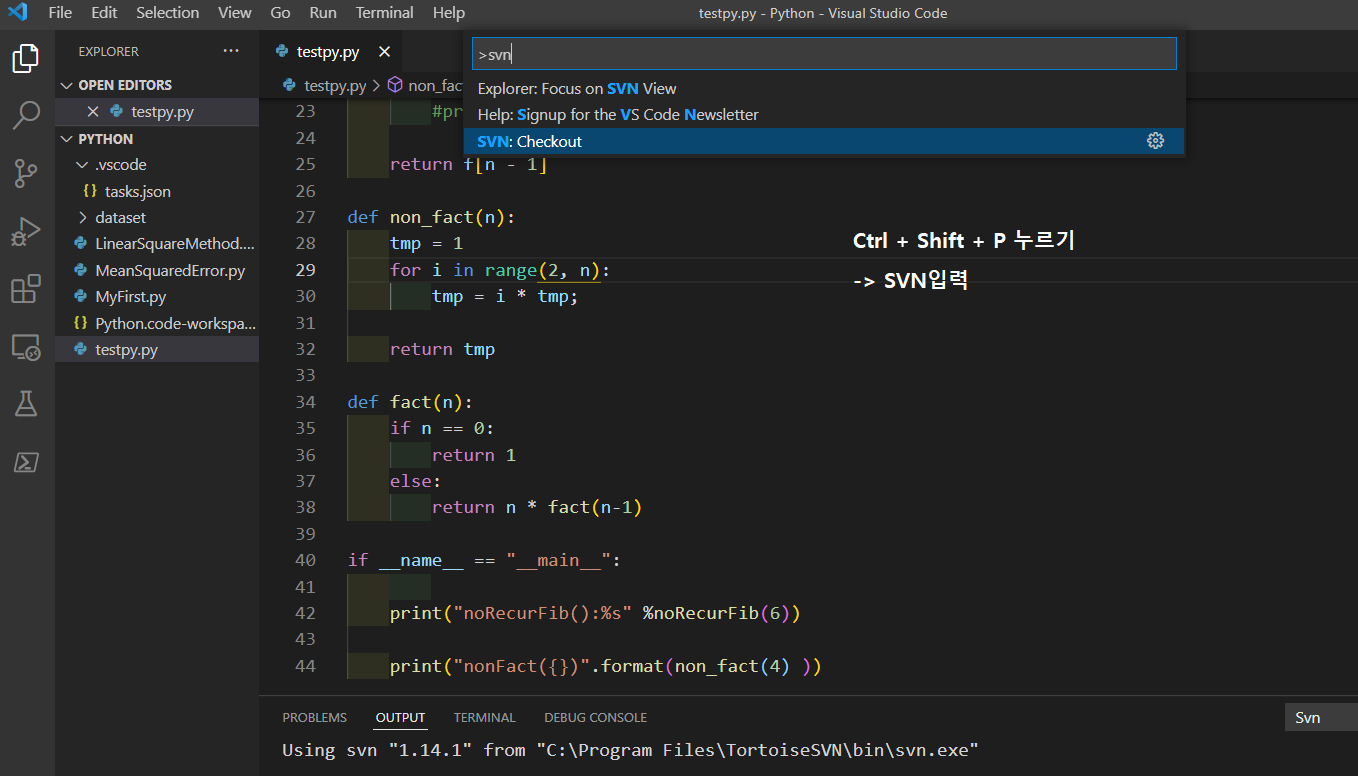 4. Visual Studio Code – SVNClient(SVN:Checkout)
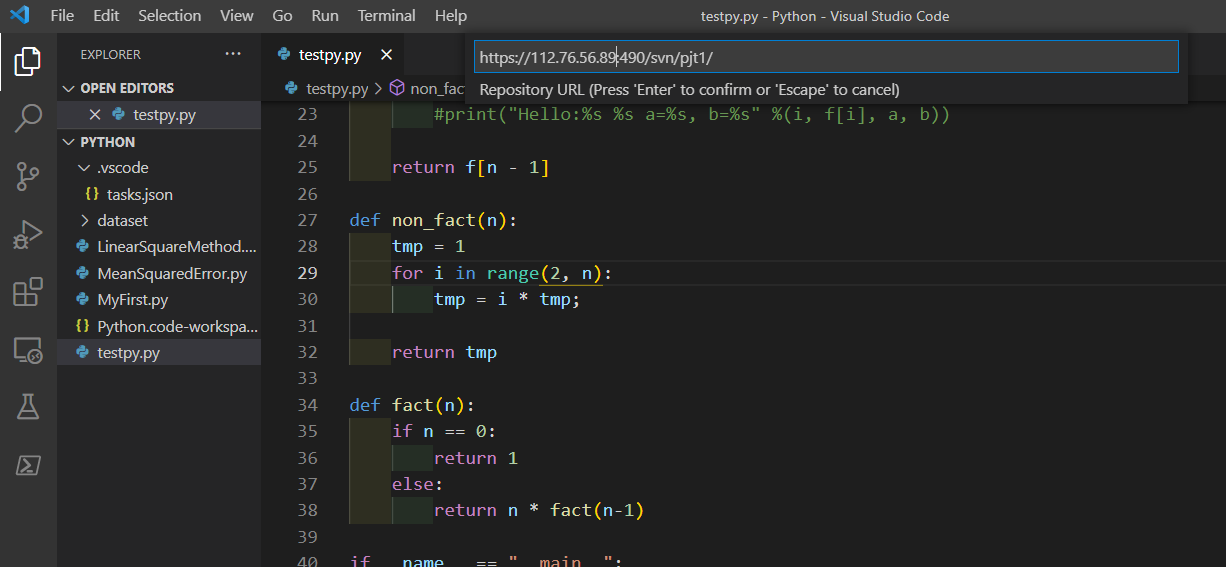 4. Visual Studio Code – SVNClient(SVN:Checkout)
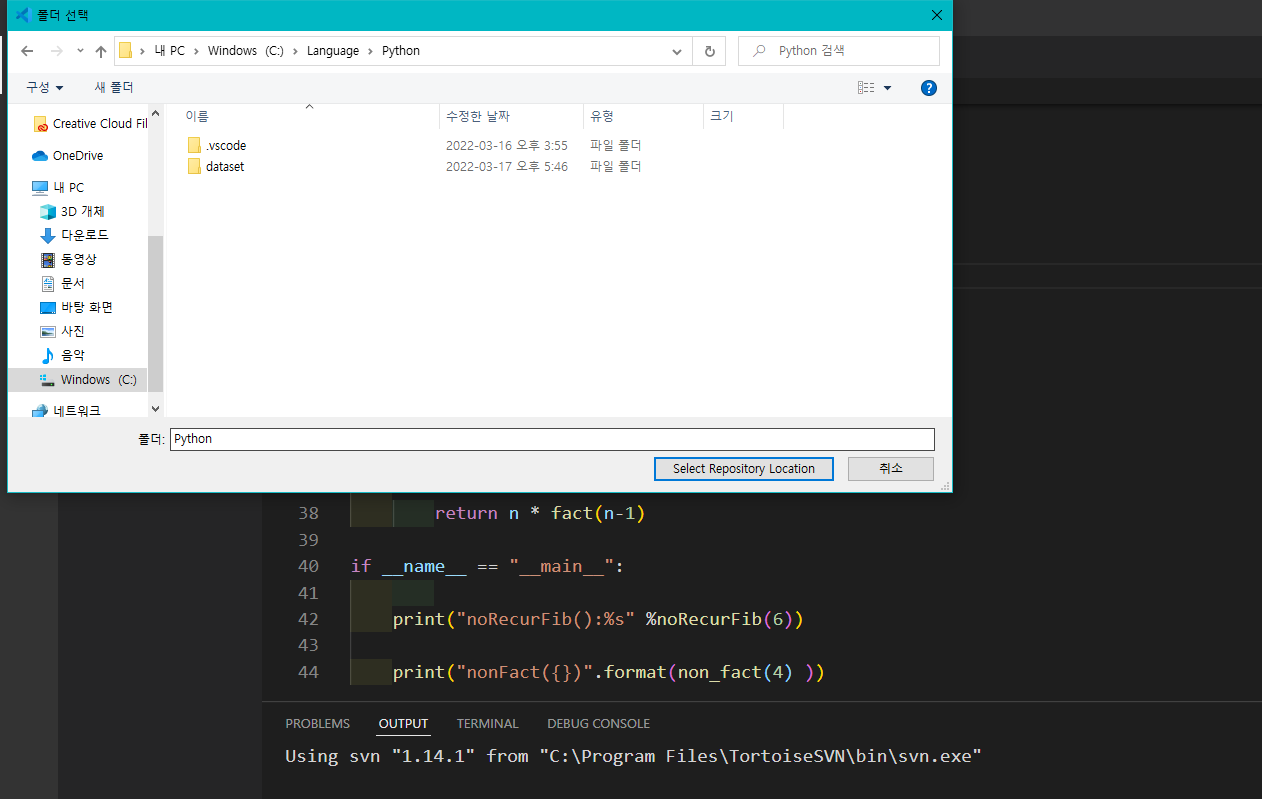 4. Visual Studio Code – SVNClient(SVN:Checkout)
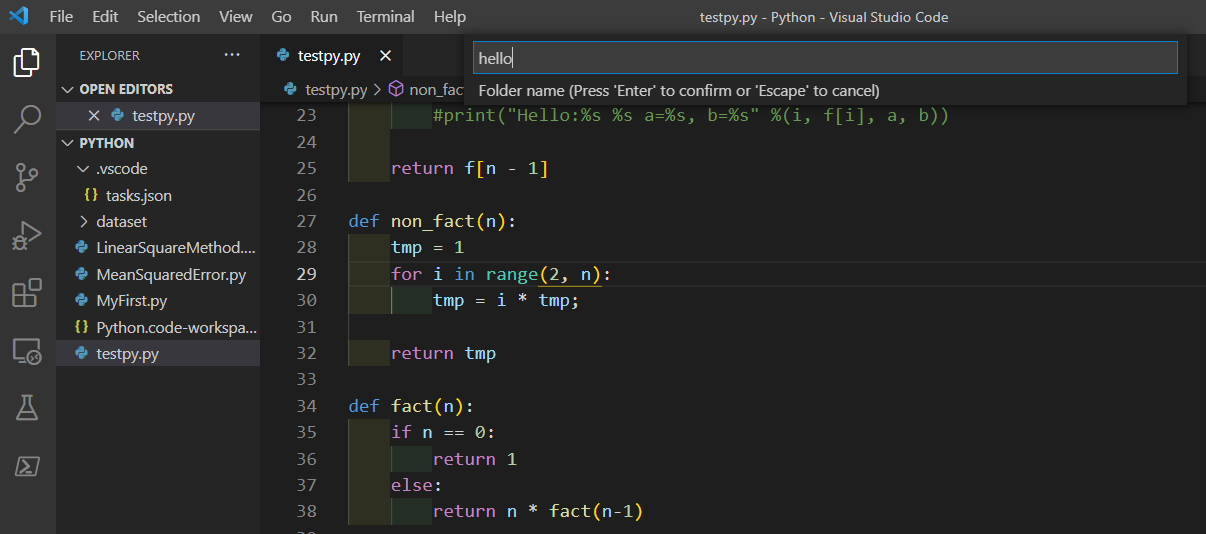 4. Visual Studio Code – SVNClient(SVN:Checkout)
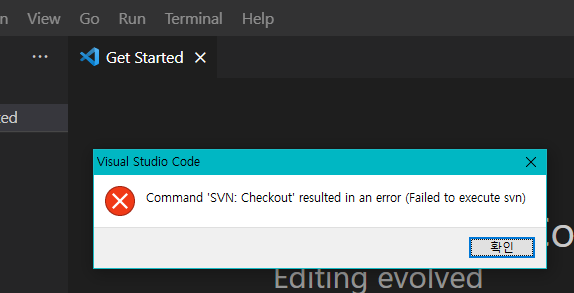 4. Visual Studio Code – SVNClient(SVN:Checkout)
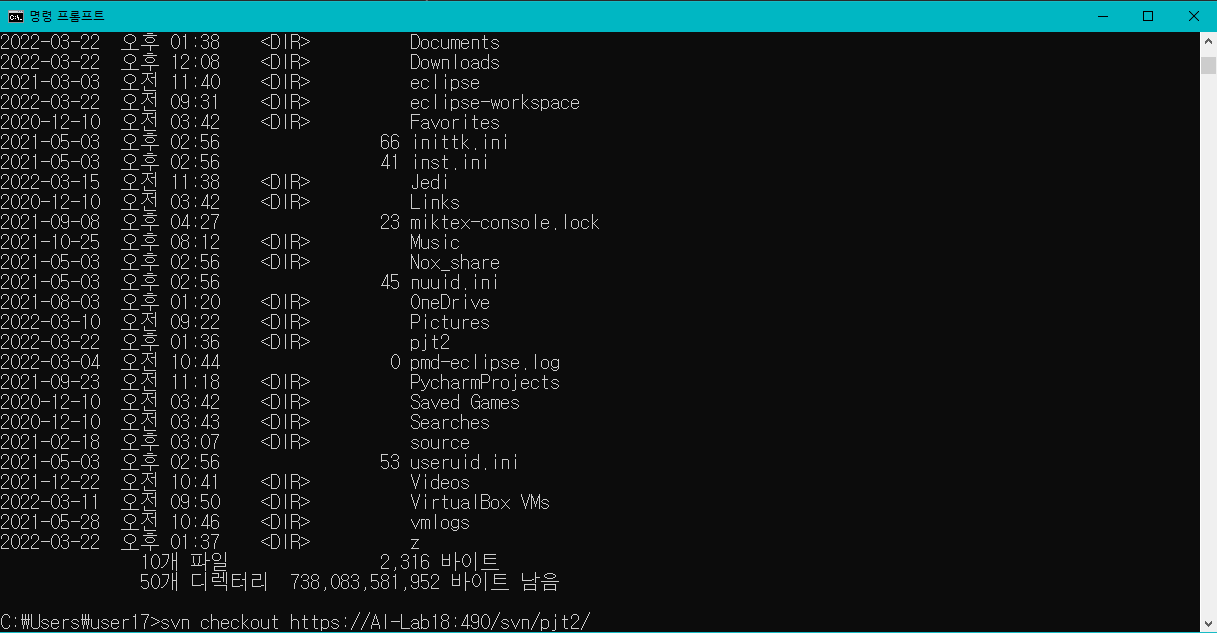 4. Visual Studio Code – SVNClient(SVN:Checkout)
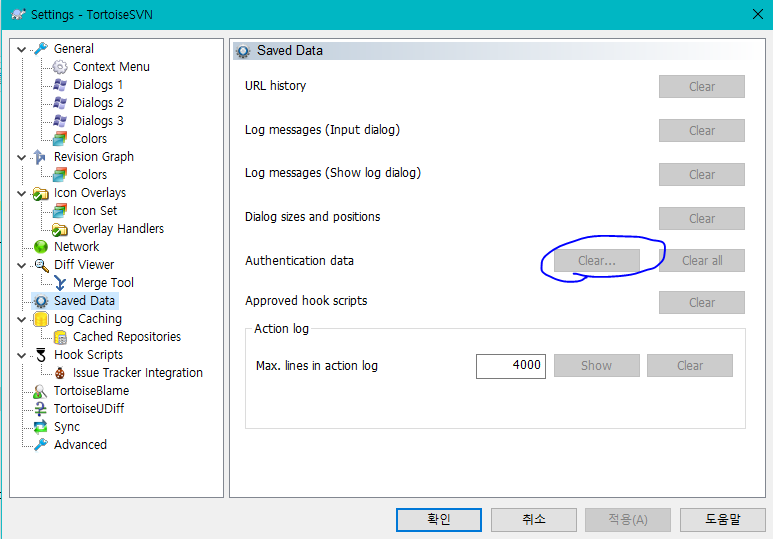 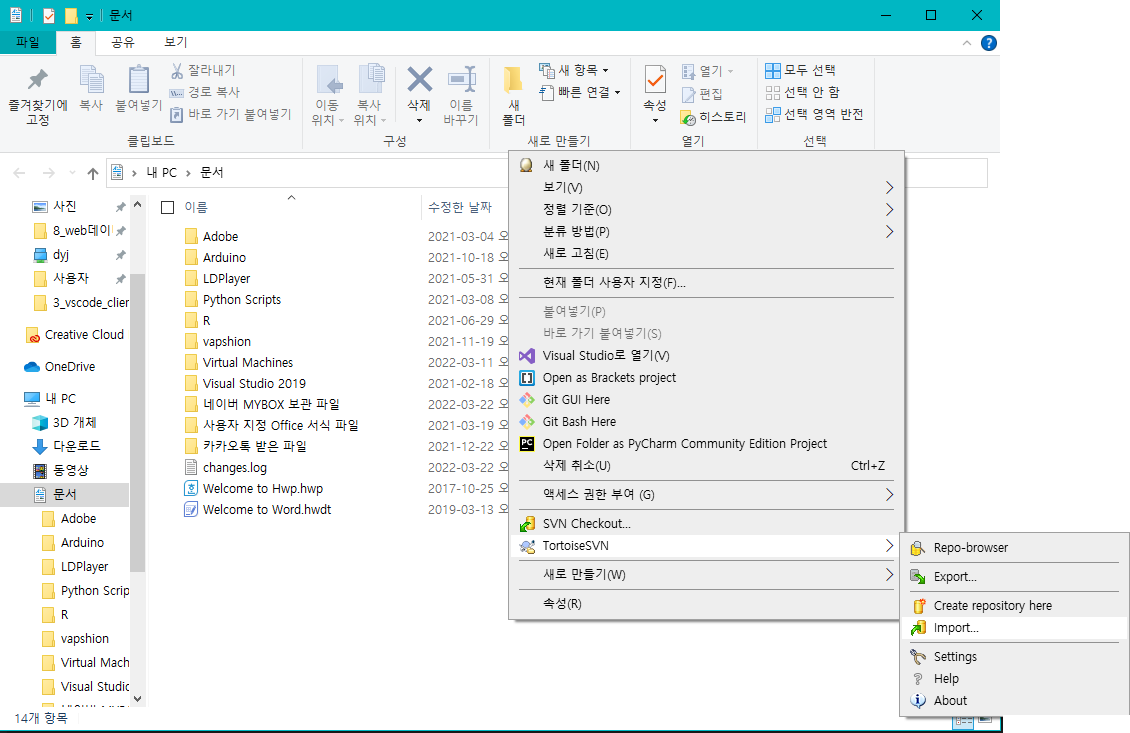 4. Visual Studio Code – SVNClient(SVN:Checkout)
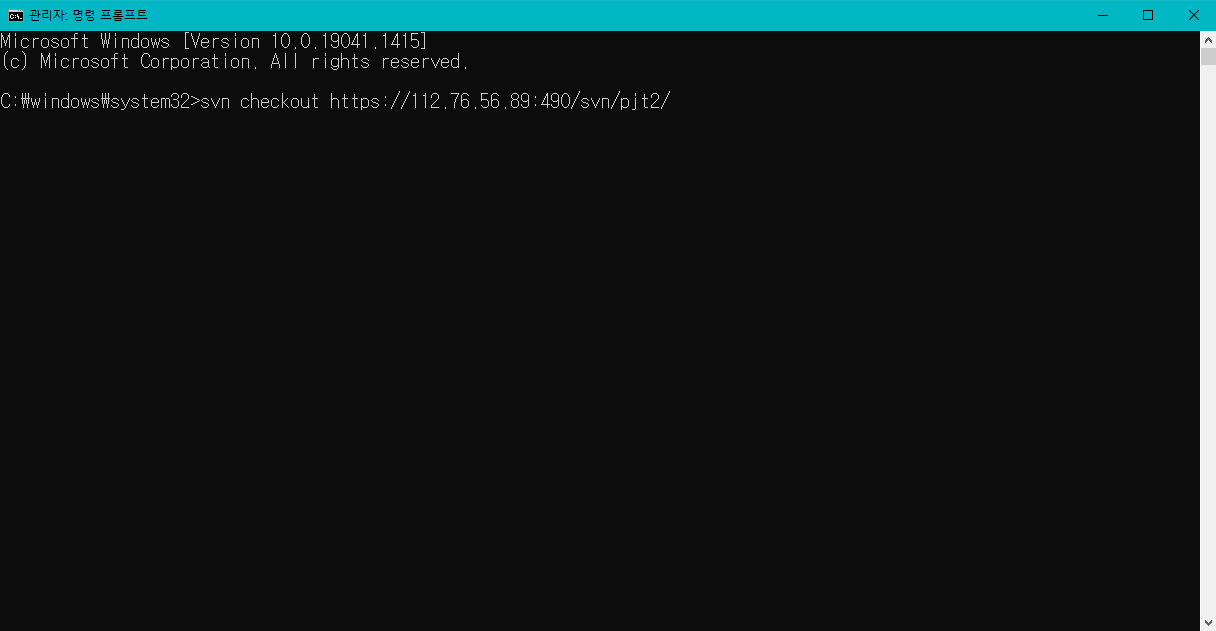 4. Visual Studio Code – SVNClient(SVN:Checkout)
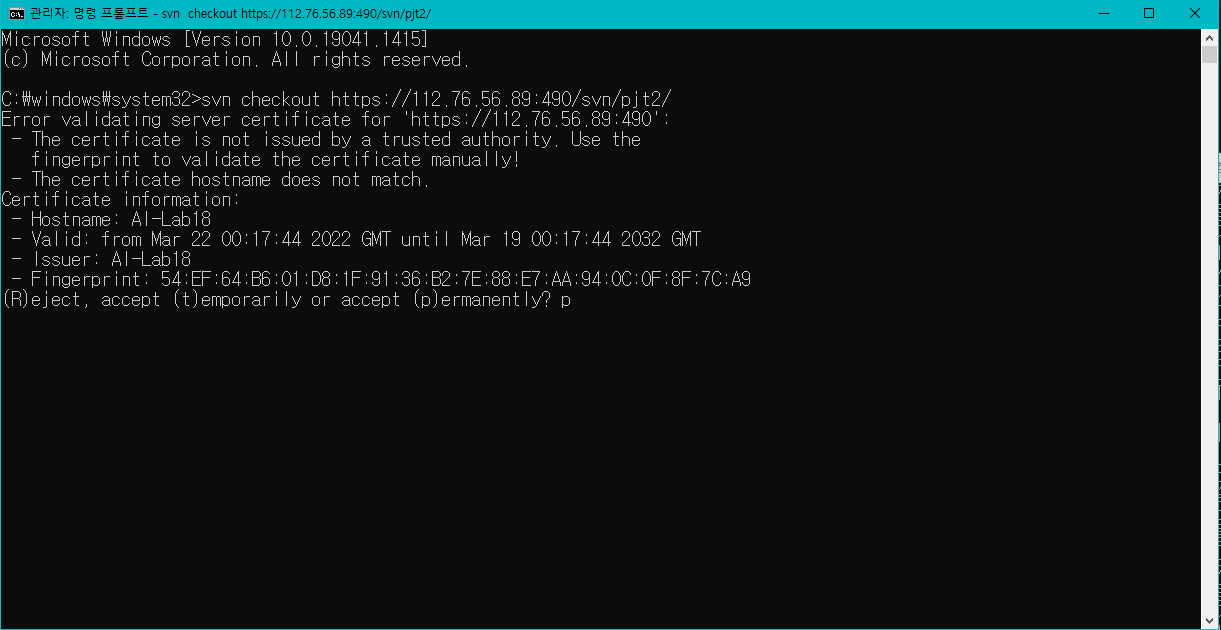 4. Visual Studio Code – SVNClient(SVN:Checkout)
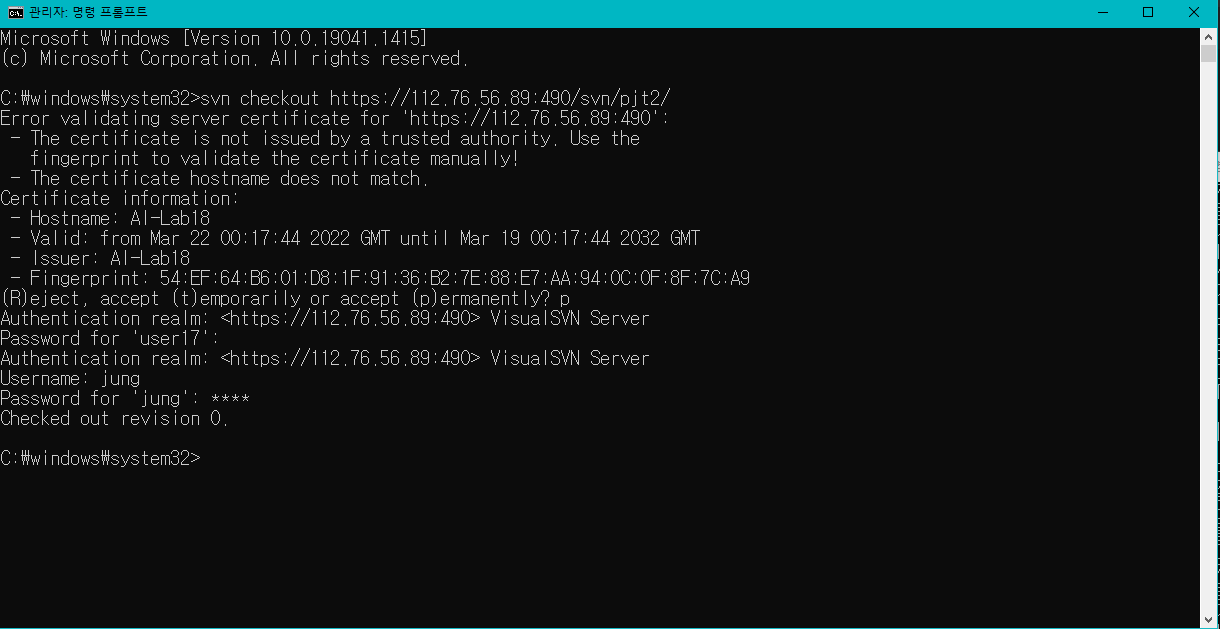 4. Visual Studio Code – SVNClient(SVN:Checkout)
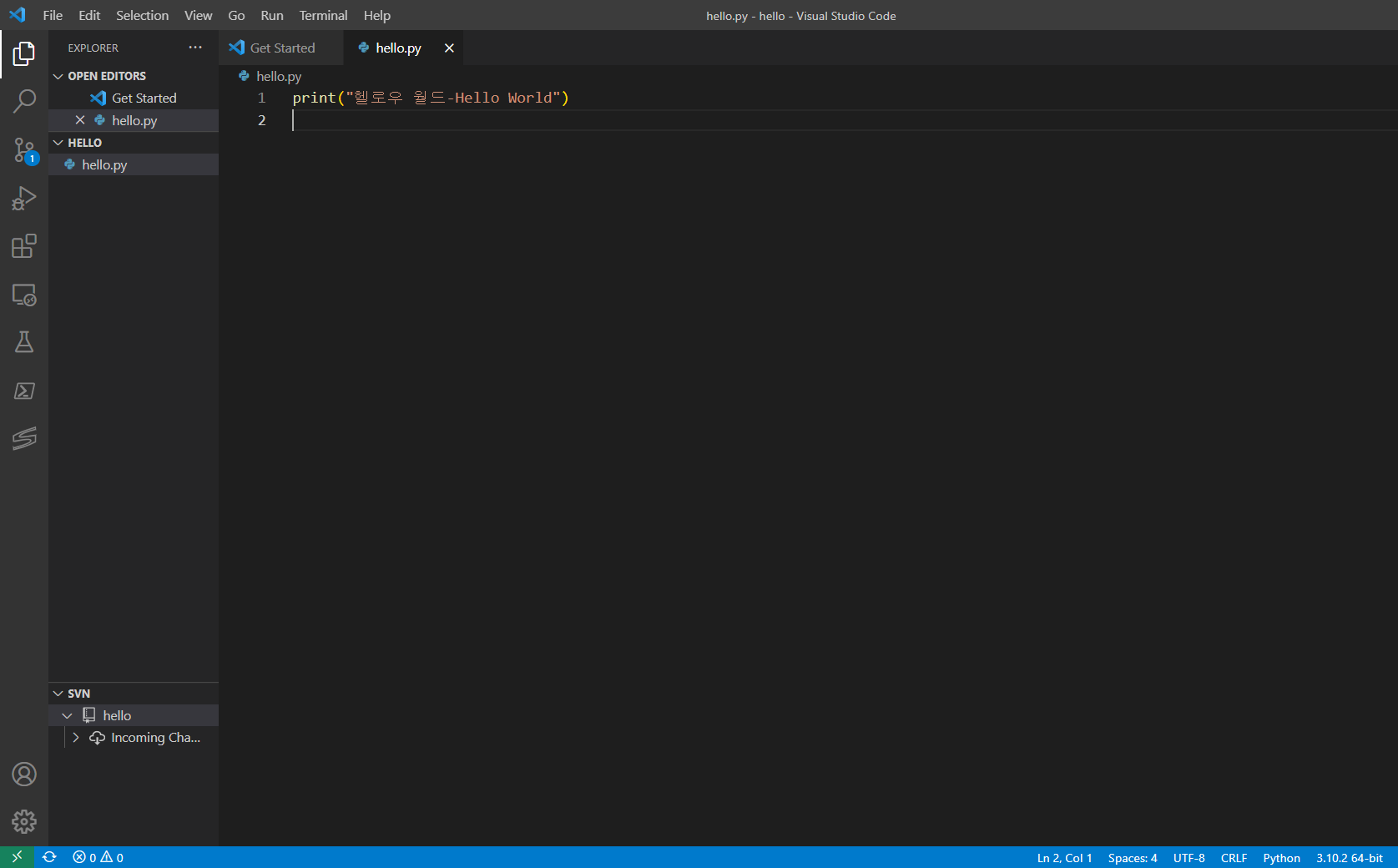 4. Visual Studio Code – SVNClient(SVN:Checkout)
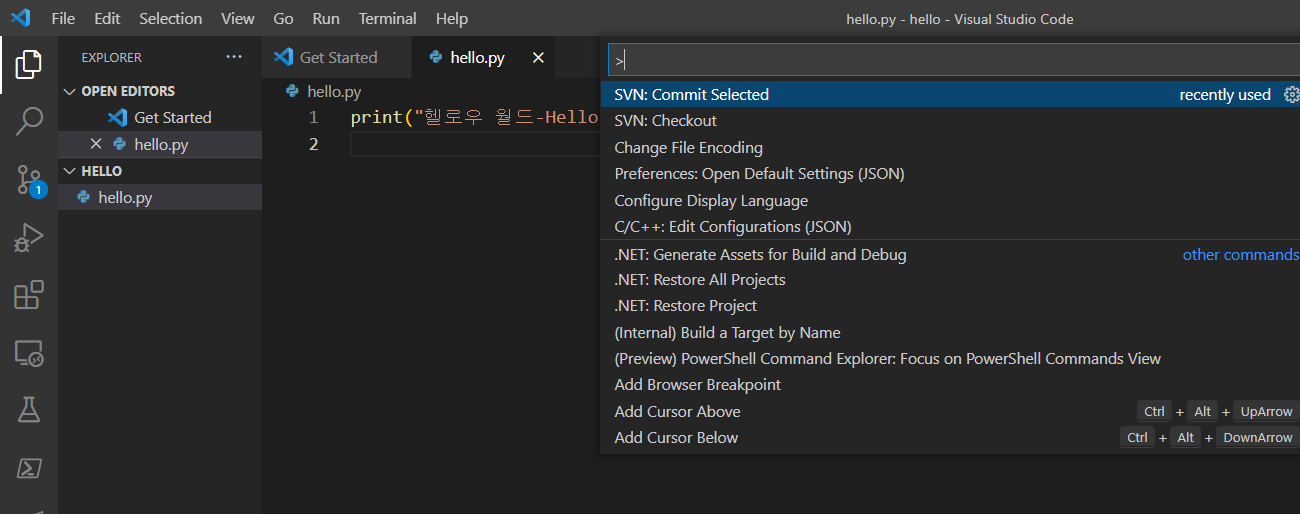 4. Visual Studio Code – SVNClient(SVN:Checkout)
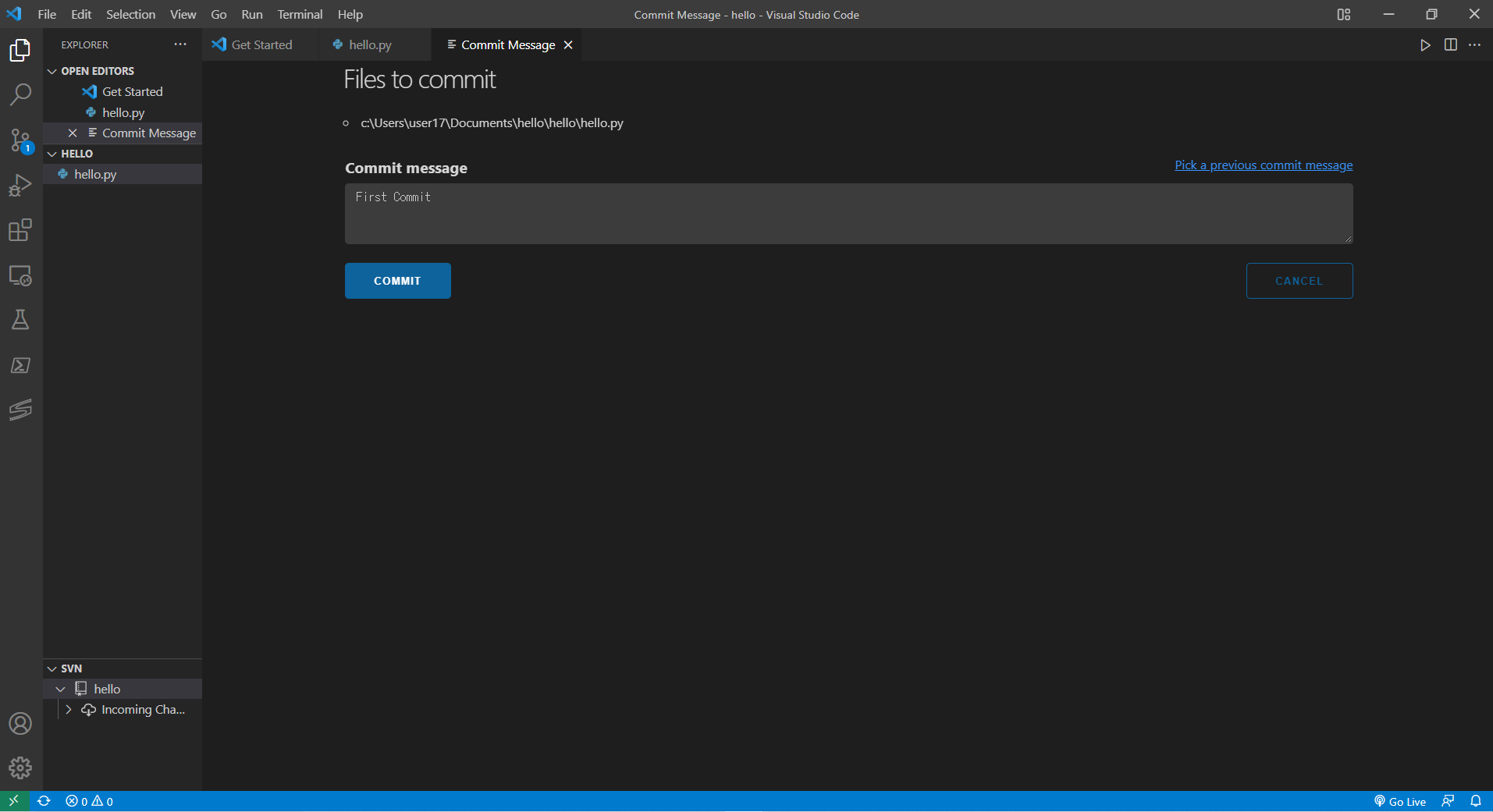 4. Visual Studio Code – SVNClient(SVN:Checkout)
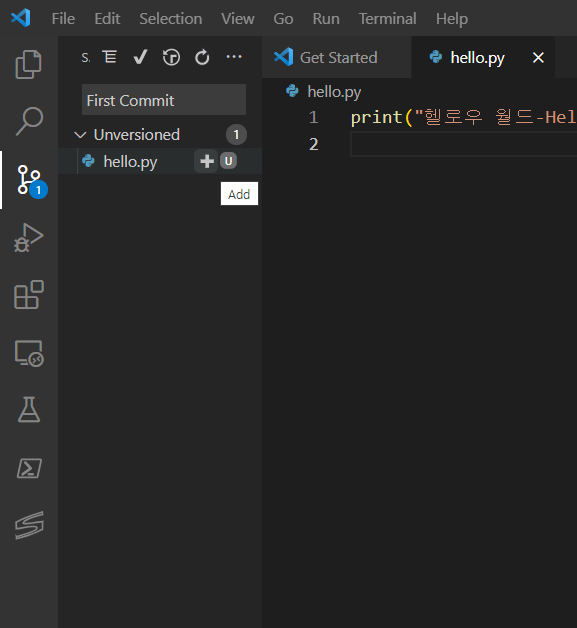 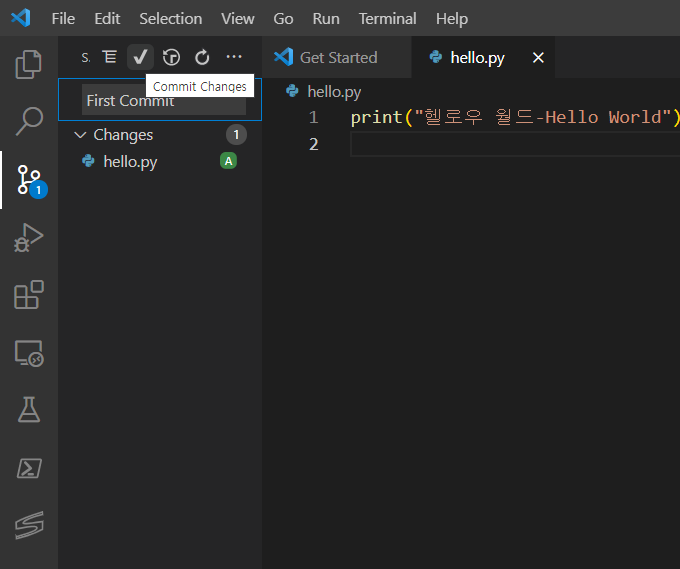 4. Visual Studio Code – SVNClient(SVN:Checkout)
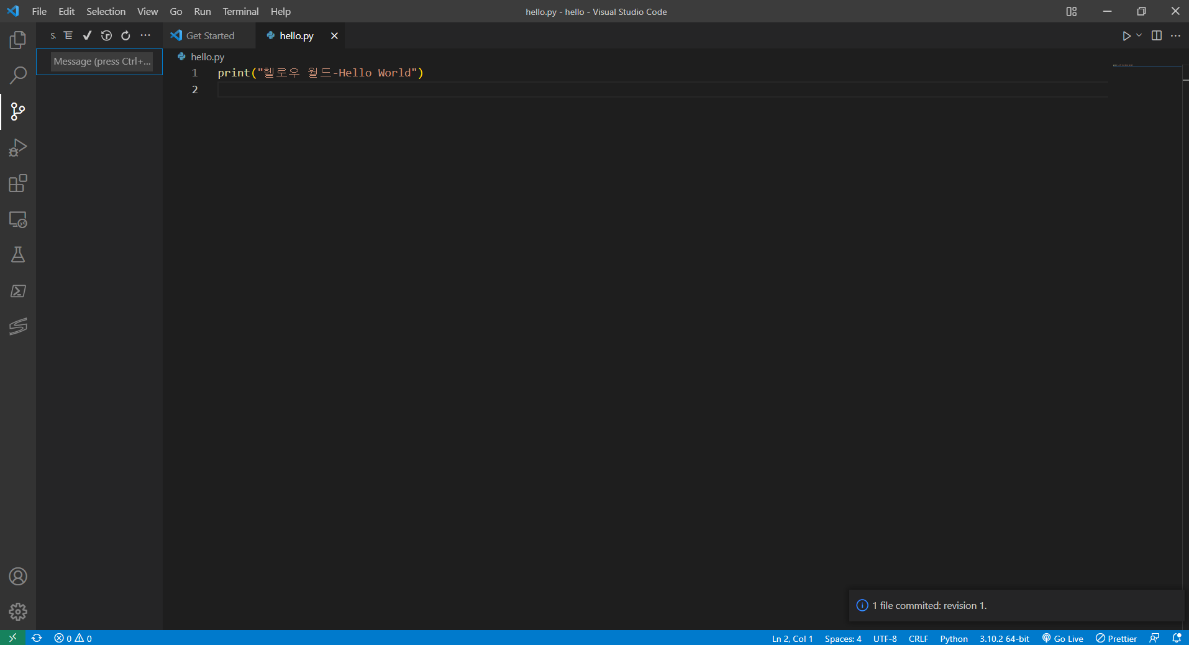 4. Visual Studio Code – SVNClient(SVN:Checkout)
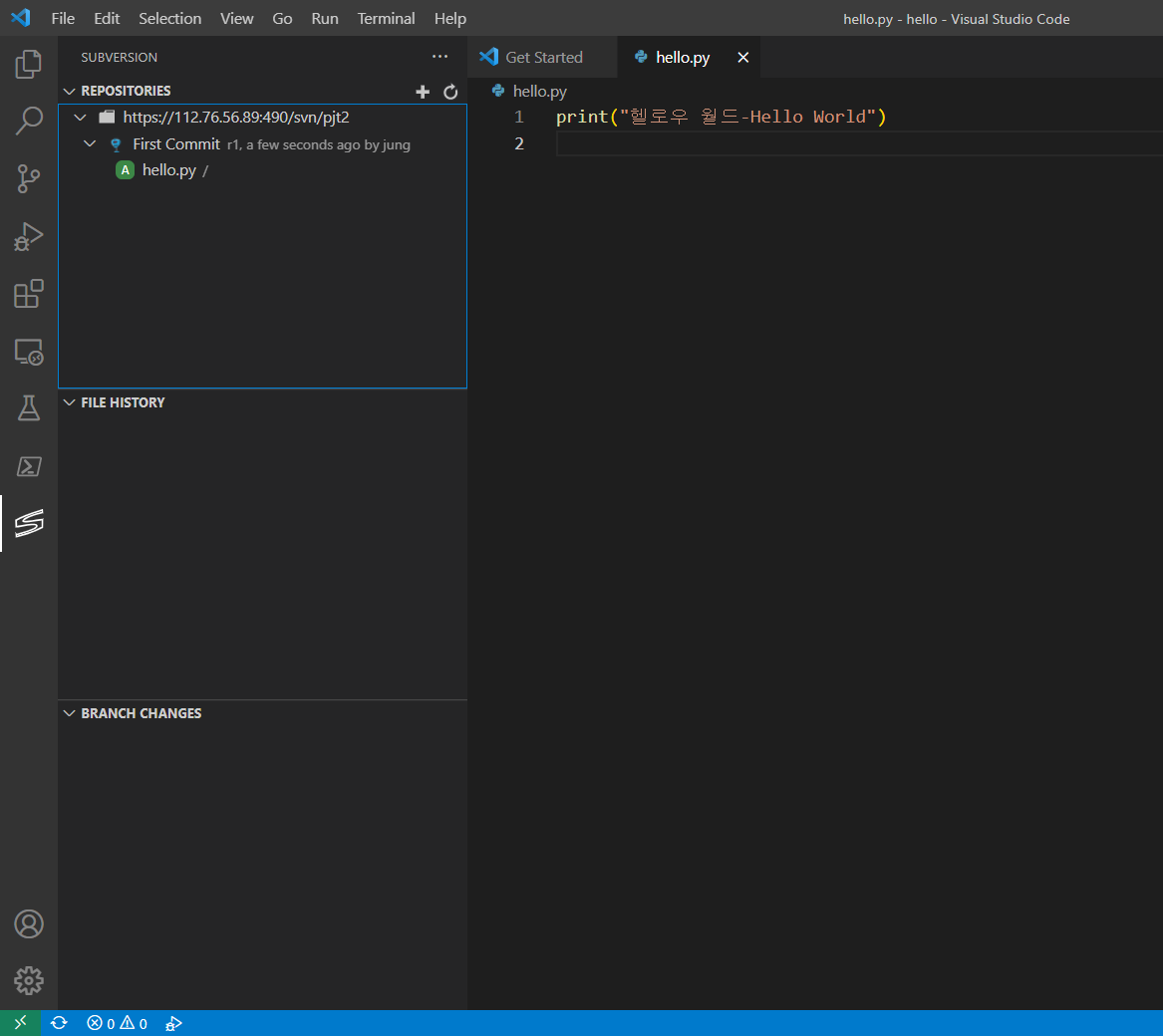